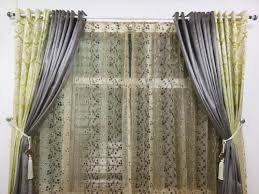 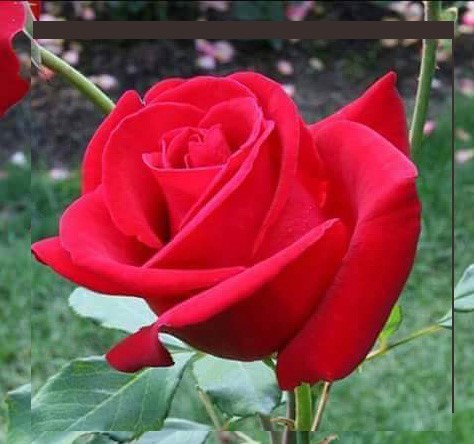 আসছালামু আলাইকুম
স্বাগতম
পরিচিতি
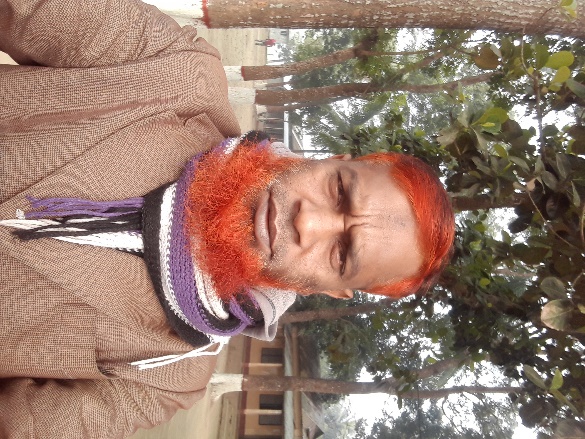 বিষয়-বিজ্ঞান 
অধ্যায়- ৬ষ্ট
পদার্থের গঠন
৭ম শ্রেনী 
সময়-৪০ মিনিট
দেলওয়ার হোসেন
           সহ শিক্ষক
কয়রাহাটি লালারপাড় দাখিল মাদ্রাসা
হালুয়াঘাট,ময়মনসিংহ
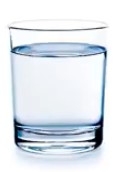 গ্লাসে তোমরা কী দেখতে পাচ্ছ ?
পানি
এক ধরনের পদার্থ
পানি আসলে কী ?
পদার্থের গঠন
শিখণফল
পদার্থের গঠন ব্যাখ্যা করতে পারবে।
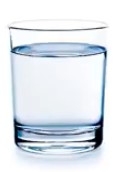 তা হলে আমরা দেখি পানি কি ধরনের পদার্থ
পানি এর বৈজ্ঞানিক নাম
H2O
H2O
H
H
O
( গ্যাসিয় মৌলিক পদার্থ ) দুই অনু হাইড্রোজেন
( গ্যাসিয় মৌলিক পদার্থ ) এক অনু অক্সিজেনের সাথে যুক্ত হয়ে
পানি  উৎপন্ন হয়েছে
পানি একটি যৌগিক পদার্থ অপর দিকে হাড্রোজেন এবং অক্সিজেন একে একটি  আলাদা আলাদা মোলিক পদার্থ ।
পদার্থ তিন প্রকার
১
যে সব পদার্থ একটি উপাদান দিয়ে তৈরি তাদেরকে মৌলিক পদার্থ  বলে।
২
যে সব পদার্থ ভিন্নধর্মী উপাদান দিয়ে তৈরি তাদেরকে যৌগিক পদার্থ বলে
৩
দুই বা ততোধিক মৌলিক বা যৌগিক পদার্থ দিয়ে তৈরি তাদেরকে মিশ্র পদার্থ বলে।
বাড়ীর কাজ হিসাবে ১০ টি পদার্থের নাম লিখ ।
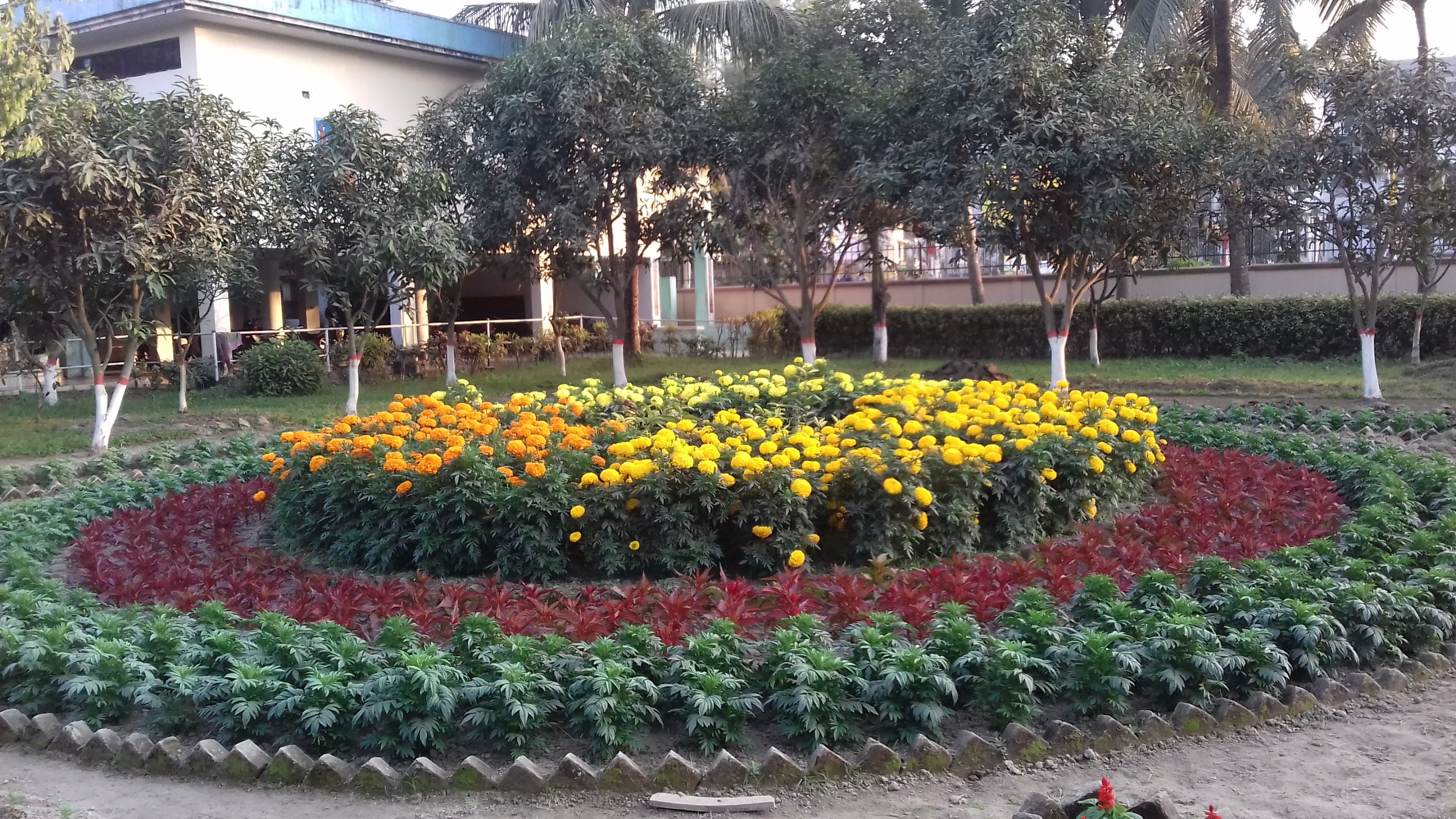 ধন্যবাদ
চলমান